Discussion on Data Management & Sharing: The NIH Policy for 2023
Caren J. Frost, PhD, MPH
Associate Vice President for Research Integrity & Compliance

December 2022
Overview of Presentation
Describe the NIH policy parameters

Highlight repositories at the UU and other reputable locations

Examine how to structure a data management and sharing plan for NIH (and other federal funding agency) proposals

Review guidance document

Discuss next steps from the AVPRIC office
NIH Data Management and Sharing (DMS) Policy
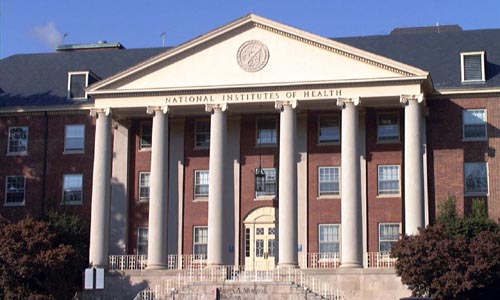 The DMS Policy applies to all NIH funding mechanisms
Applies to all research, funded or conducted in whole or in part by NIH, that results in the generation of "scientific data“.
"Scientific data" is defined as: "the recorded factual material commonly accepted in the scientific community as of sufficient quality to validate and replicate research findings, regardless of whether the data are used to support scholarly publications."
NIH has a longstanding commitment to making the results of research available
Policy Requirements
Elements of a DMS Plan
Data type
Identifying data to be preserved and shared
Related tools, software, code 
Tools and software needed to access and manipulate data
Standards 
Standards to be applied to scientific data and metadata
Data preservation, access, timelines 
Repository to be used, persistent unique identifier, and when/ how long data will be available
Access, distribution, reuse considerations 
Description of factors for data access, distribution, or reuse
Oversight of data management and sharing 
Plan compliance will be monitored/ managed and by whom
Data Management and Sharing Costs
ALLOWABLE COSTS:
Curating data/developing supporting documentation
Preserving/sharing data through repositories
Local data management considerations
IMPORTANT: Must be incurred during the performance period
UNALLOWABLE COSTS:
Infrastructure costs typically included in indirect costs
Costs associated with the routine conduct of research (e.g., costs of gaining access to research data)
DMS Plan Assessment / Effective Dates
NIH Program staff:
Ensure Elements of a DMS Plan have been adequately addressed and assess the reasonableness of those responses
Applications will only be funded when Plan is complete and acceptable
Peer reviewers:
Consider if budget is reasonable
Sharing Scientific Data
Finding and Selecting a Repository
Established repositories encouraged
NIH ICs may designate specific data repository(ies)
Recommend using a data-type or discipline-specific repository if available
Other suitable options include:
Institutional repositories
PubMed Central (small datasets only)
Generalist repositories
When to share data?
Share data as soon as possible: No later than the time of a publication of findings in a peer-reviewed journal OR at the end of the award, whichever comes first 
DMS Plans should maximize appropriate sharing
Justifiable ethical, legal, and technical factors for limiting sharing include: 
Informed consent will not permit or limits scope of sharing or use 
Privacy or safety of research participants would be compromised and available protections insufficient
Explicit federal, state, local, or Tribal law, regulation, or policy prohibits disclosure 
Restrictions imposed by existing or anticipated agreements with other parties
Selecting a Repository
For some programs and data types, NIH and/or Institute, Center, Office (ICO) and Funding Opportunity Announcements (FOA) may identify specific repositories
If no specific repository specified then:
	#consider discipline or data-type specific NIH-supported repos (~114)
	#for small datasets <2GB, consider PubMed Central (supplemental 	material)
	#generalist repos or institutional repos (like UU’s Hive)
	#cloud-based data repos for large datasets
Hive (UU data repository): Features
Selecting a data repository
Hive numbers
Metadata
Total datasets in Hive: 66
Public (63)
University of Utah (1)
Private (2)
Persistent Identifiers: DOI, ORCID iD
Dataset sizes: 2MB – 400GB
User accounts: 137
License: Creative commons, other options
Top File Formats
Zip
X-python (python script, ascii executable)
X-gzip
Csv
Netcdf
X-c
Octet-stream
Json
X-fortran
Visibility: Public, University of Utah, Private
File Types:  Most common types accepted
Center for High Performance Computer (CHPC)
https://home.chpc.utah.edu/~uNID/public_html – Any researcher can get a free CHPC account which comes with 50 GB (gigabytes) of $HOME directory space. This is not backed up unless your PI has purchased home directory space! Cost is $900 TB, good for 5 years.
Project space – Any researcher can purchase NFS RAID6 storage space (which is mountable from CHPC resources or more generally via Samba). A WWW interface can be set-up, e.g. https://amber.utah.edu.  Cost is $150/TB, good for 5-7 years. This space is not backed up!
Object storage – CHPC has deployed Ceph based object storage (S3) similar to Cloud storage. Cannot NFS mount. Cost is $150/TB, good for 5-7 years.
Other Options
Box – https://box.utah.edu – 1 TB limit, 50 GB file size limit.
Microsoft Office365 OneDrive – https://o365cloud.utah.edu – Can be used for sensitive and restricted data. 1 TB limit, 2 GB file size limit.
Google Drive – https://gcloud.utah.edu – Official U of U site says 25 GB per student, 150 GB for faculty and staff. Cost above 150 GB is $170 / TB-year.
All three can be used for sensitive and restricted data so be careful when sharing links!
LabArchives – https://mynotebook.labarchives.com/login - An electronic lab notebox which is tied into the University Box account (and limits). See: https://campusguides.lib.utah.edu/labarchives/home
More Information
https://www.chpc.utah.edu or helpdesk@chpc.utah.edu

http://bit.ly/3Xnnb9d (Research Data Management Resources at the U)

https://sharing.nih.gov/data-management-and-sharing-policy
Next Steps
Establish a steering committee to address curation of data

Set up a page on the AVPRIC’s website for people to provide feedback and ask for assistance

Develop a system to assist in maintaining/monitoring DSMPs

Provide support for research teams across campus
Wrap Up (Q&A)
The purpose of the NIH policy is to promote a culture change
How we think about data
How we think about how to use data
How we think about who can access and use data
Consider the role data play in the research mission of a higher education institution

Review the guidance document

Questions?
Resources
Marriot Library (Harish Maringanti)

Eccles Library (Catherine Soehner)

NSF (Manish Parashar)

CHPC (Tom Cheatham)

ORIC (Caren Frost)